MONILOPHYTA II:
Polypodiopsida
oddělení Monilophyta
Monilophyta I
třída Psilotopsida
	řád Psilotales 
			Psilotaceae
	řád Ophioglossales 
			Ophioglossaceae

třída Equisetopsida (přesličky)
	† stromové a semenné typy
			Equisetaceae
____________________________________
třída Polypodiopsida 		
	řád Polypodiales
	řád Salviniales
Monilophyta II
Polypodiales
Osladičotvaré
Morfologie - habitus
heteromorfická rodozměna, převládá sporofyt
převážně byliny, vzácněji dřeviny nebo epifyty
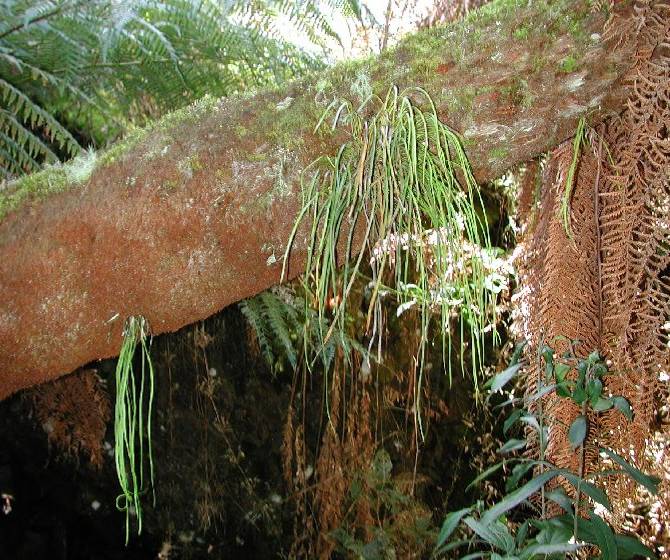 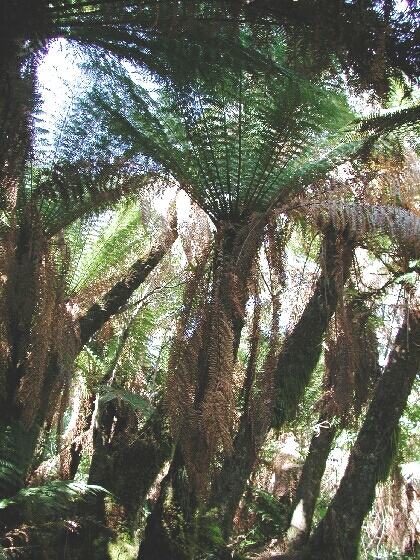 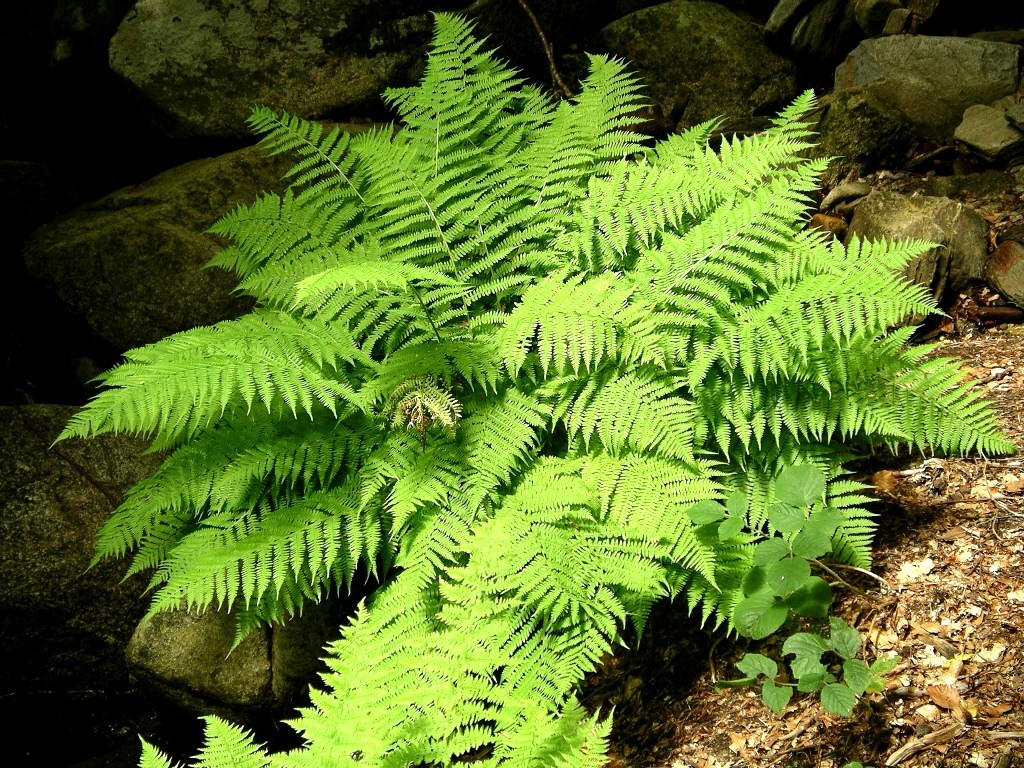 Stonek
stonky nečlánkované - oddenky, 
bez sekundárního tloustnutí
Krátký oddenek
Plazivý oddenek
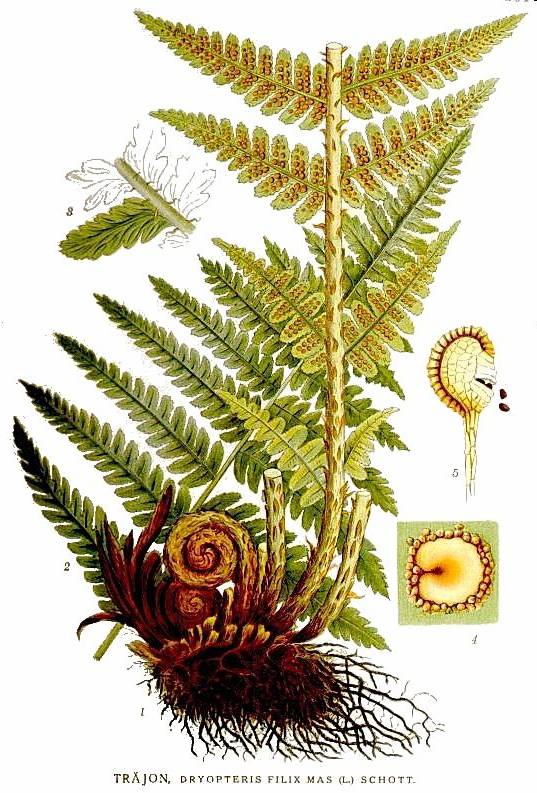 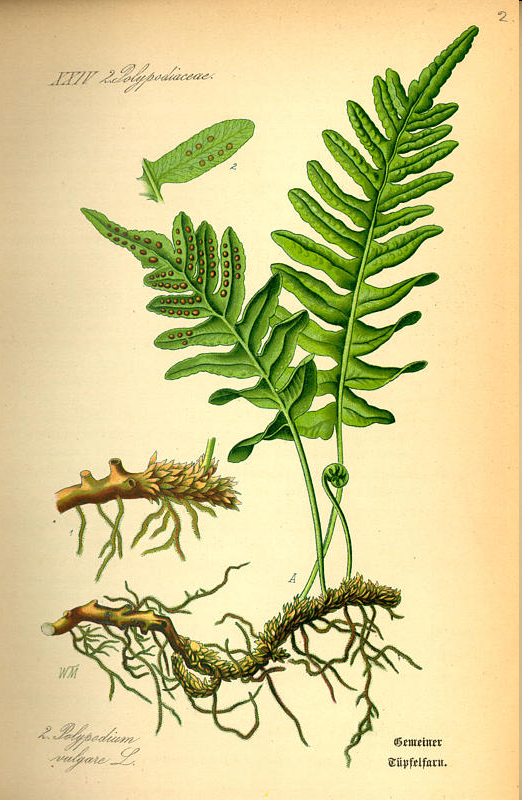 Listy
trofofyly – asimilují
sporofyly – nesou sporangia
trofosporofyly – obě funkce
megafylní, 
  v mládí circinátně svinuté
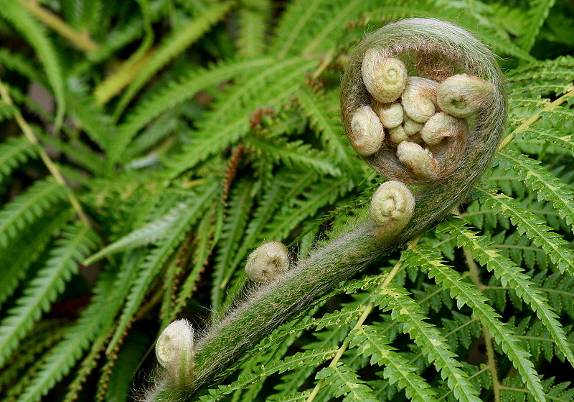 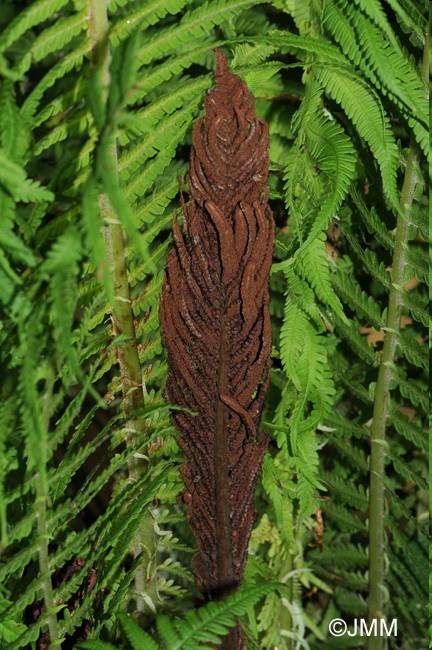 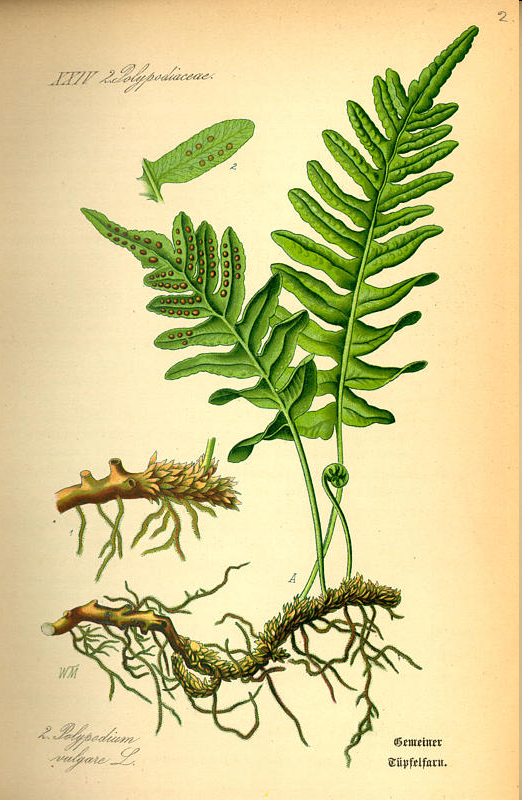 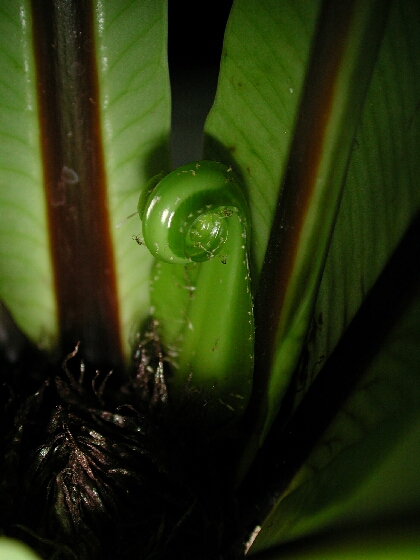 [Speaker Notes: megafylní (monilophyta), mikrofylní (plavuně)]
Sporangia
leptosporangiátní 
- tenkostěnná, z jediné epidermální buňky
jednovrstevná stěna
řada buněk se ztlustlou stěnou – prstenec (annulus)
otvor vzniklý prasknutím stěny výtrusnice – ostium
převážně izosporie (Polypodiales), u vodních (Salviniales) heterosporie
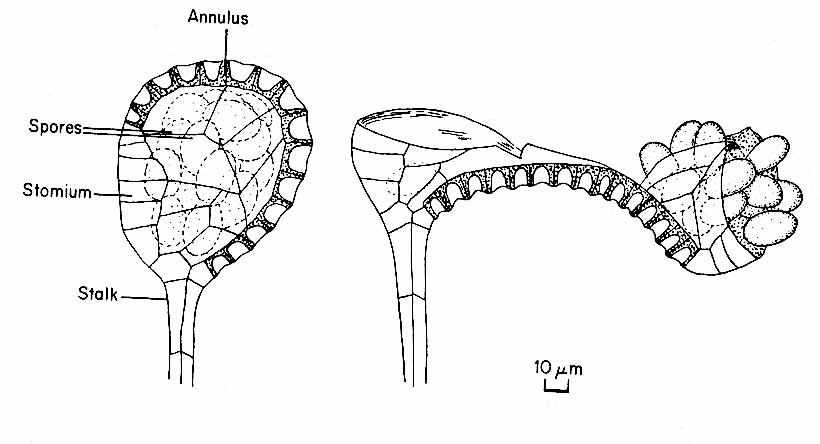 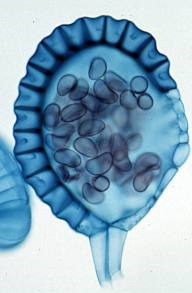 annulus
www.palaeos.com
Sporangia
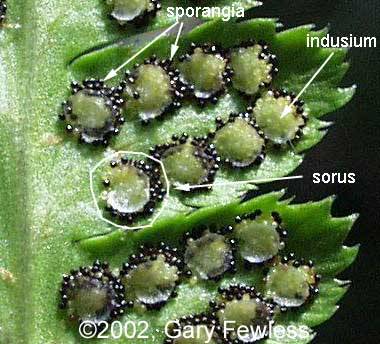 obvykle vespod listů

sdružená v sori (výtrusné kupky) 
	nebo coenosori (liniové, plošné), 

často kryté  ostěrou = indusium 
	či okrajem listu
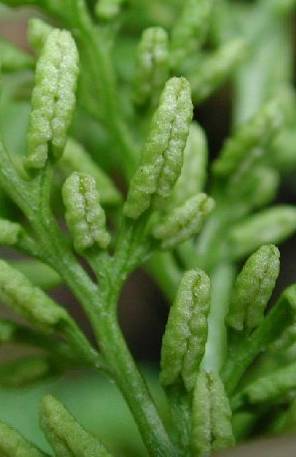 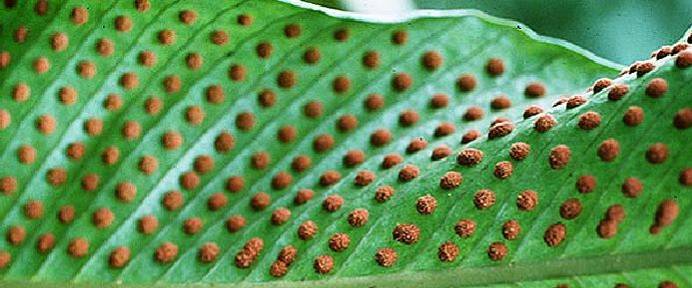 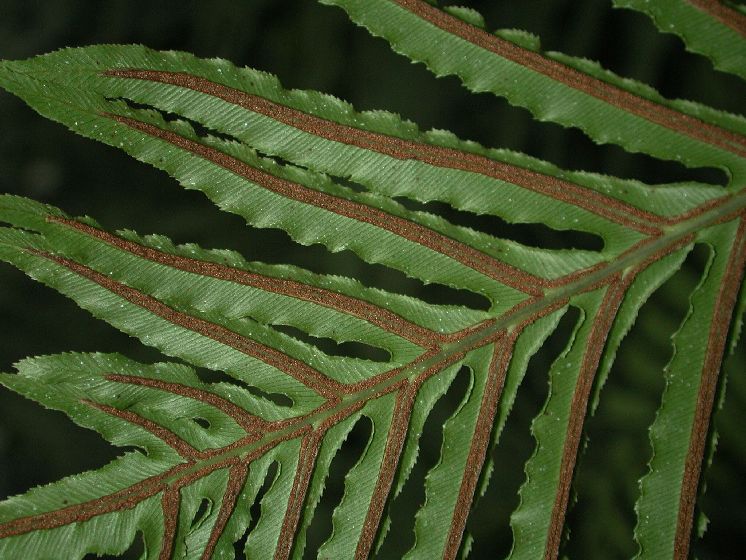 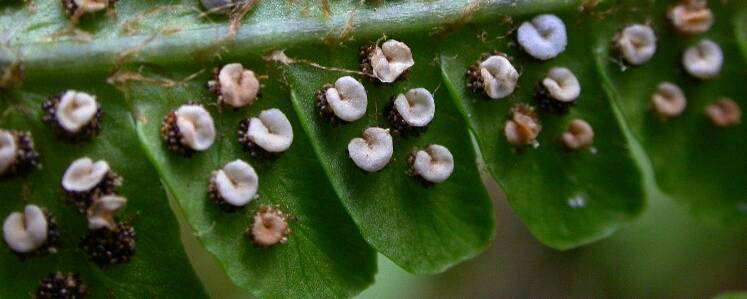 Rodozměna
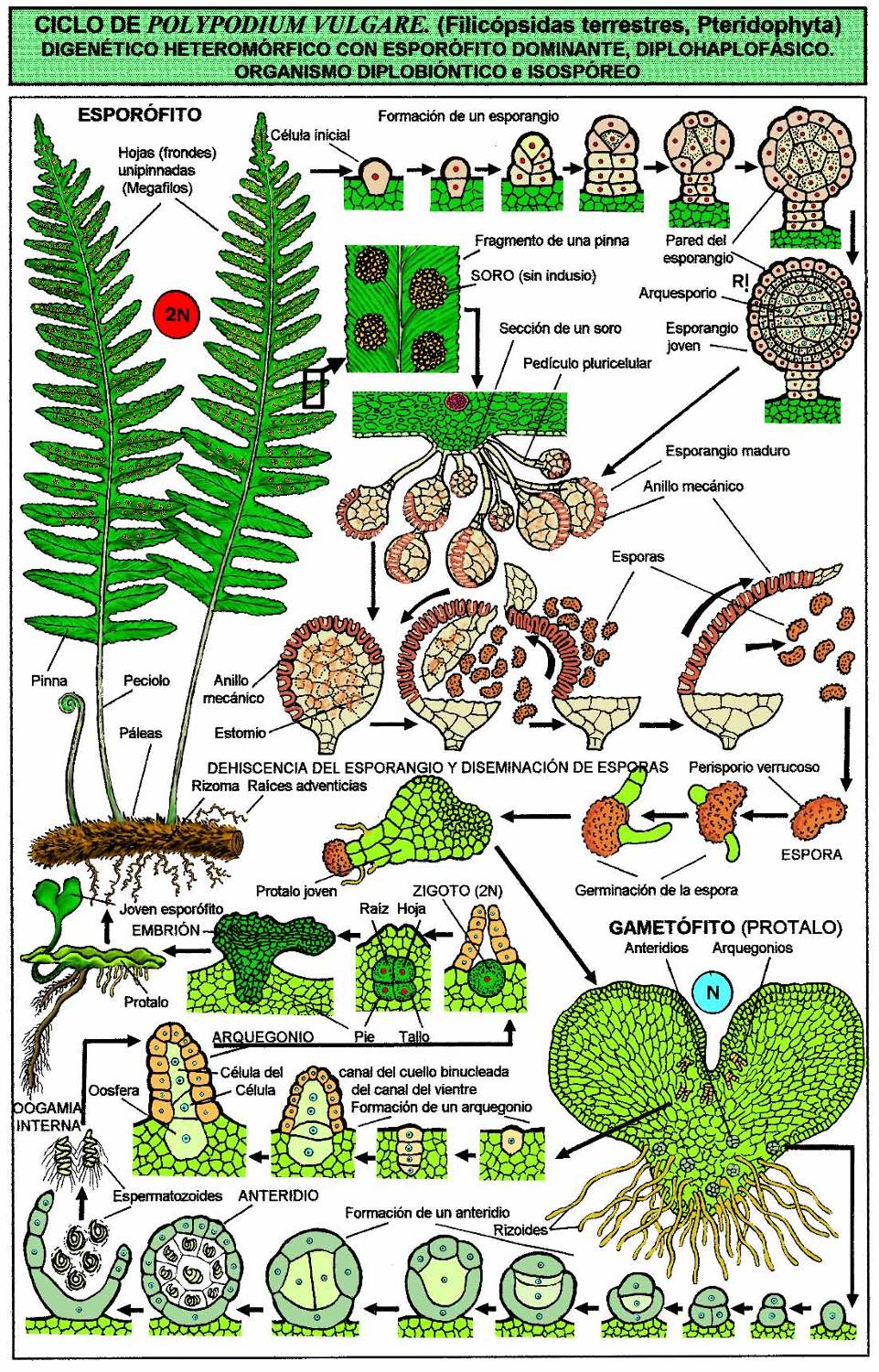 Gametangia na spodní straně, 
vystupují z pletiva
1. Prothalium
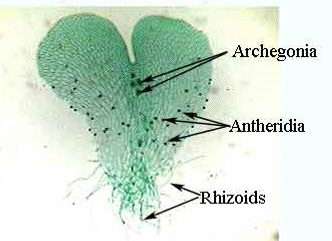 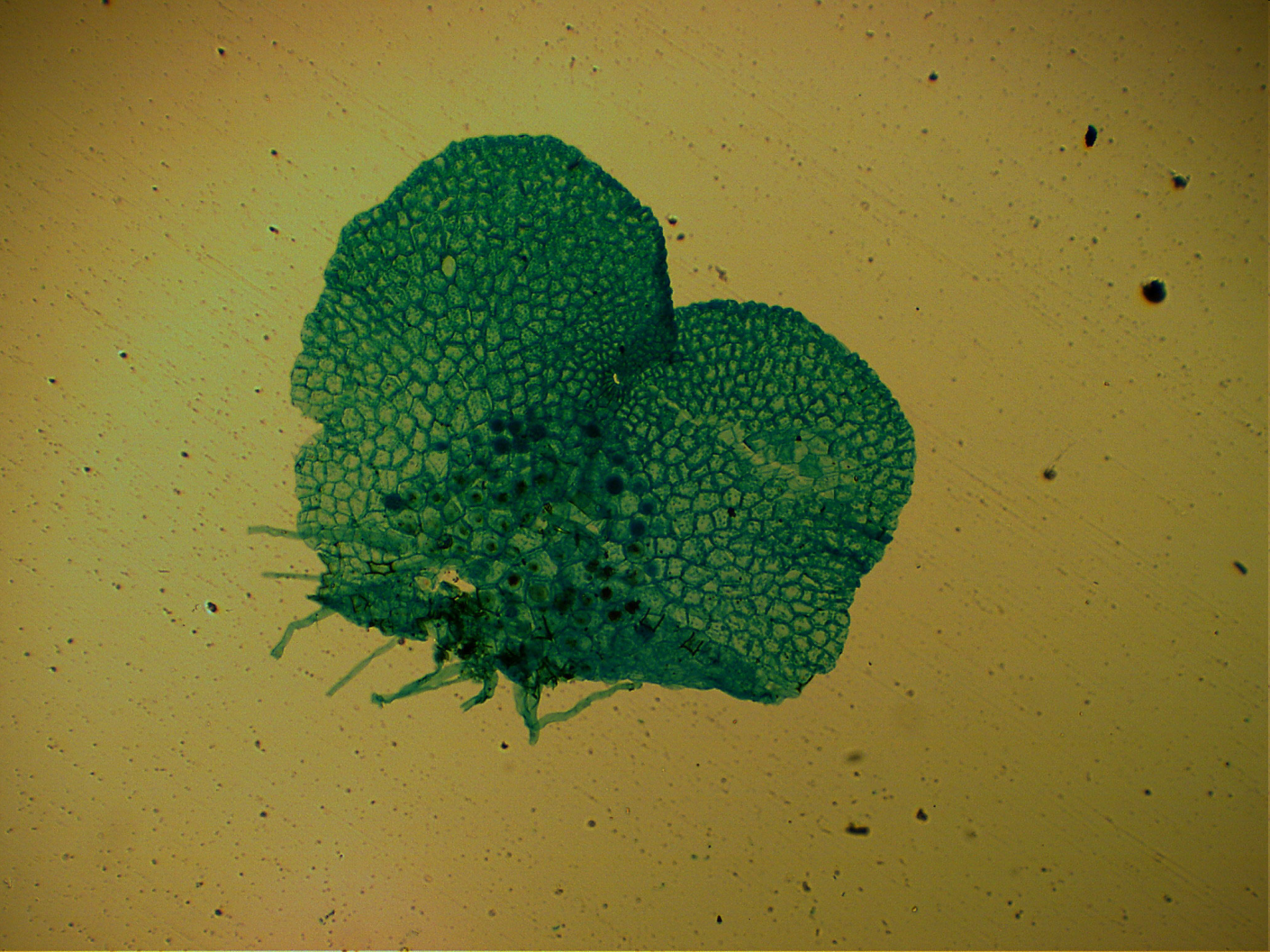 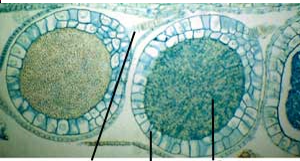 Anteridium
Archegonium
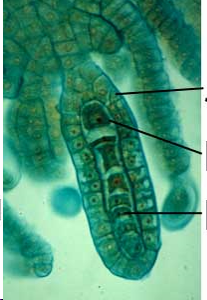 Bazální (břišní) buňky
Vaječná buňka
Bazální buňky stopky
Spermatozoidy
Kanálkové buňky
Buňky obalu
Na preparátu ve cvičení je příčný řez!
en.wikivisual.com/
2. Asplenium trichomanes – sleziník červený
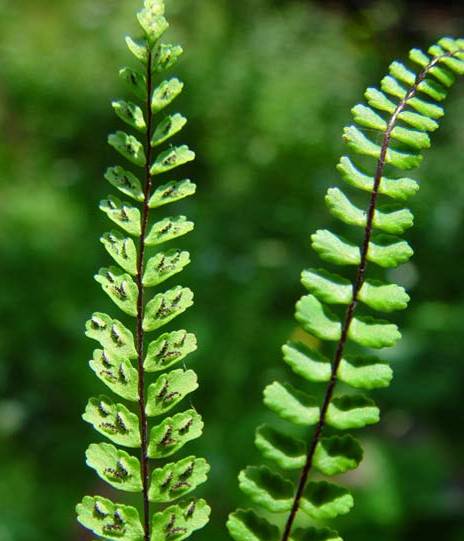 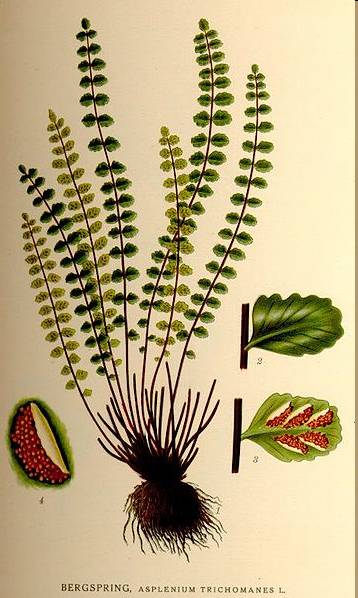 Sorus (pl. sori) 
= výtrusnicová kupka
oddenek
Indusium = ostěra
flora.nhm-wien.ac.at
commons.wikimedia.org
3. Phyllitis scolopendrium – jelení jazyk celolistý
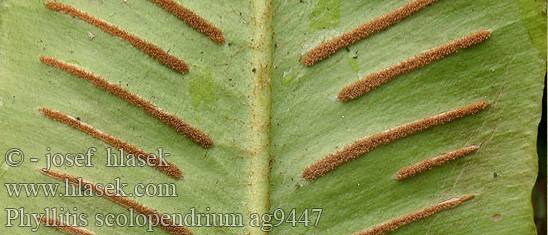 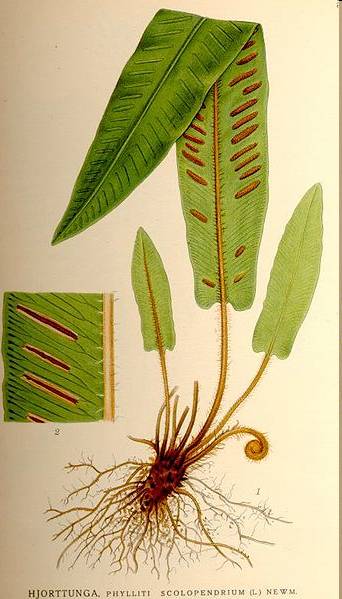 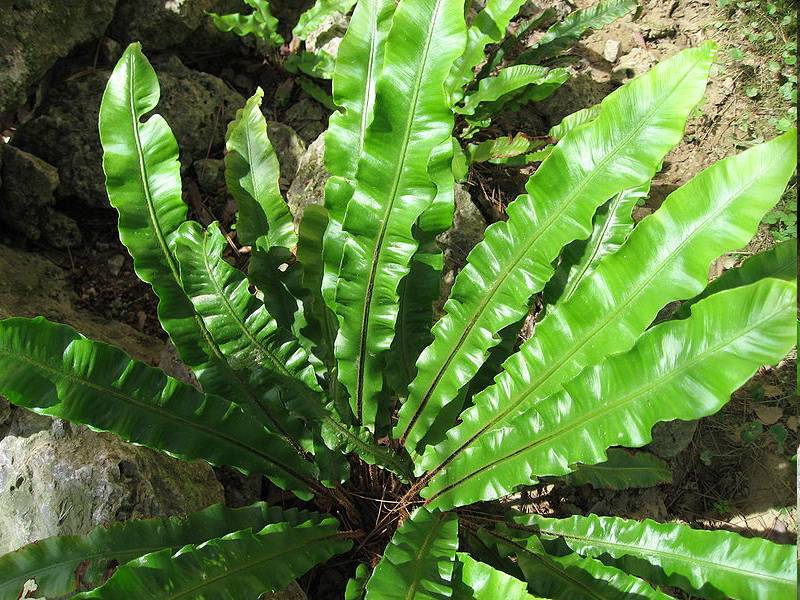 vernace listu
oddenek
commons.wikimedia.org
commons.wikimedia.org
4. Matteuccia struthiopteris – pérovník pštrosí
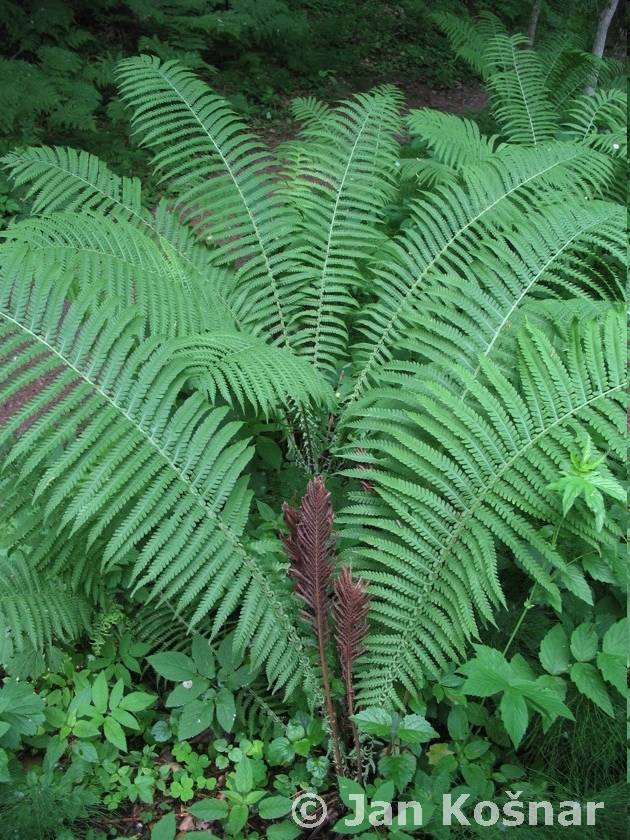 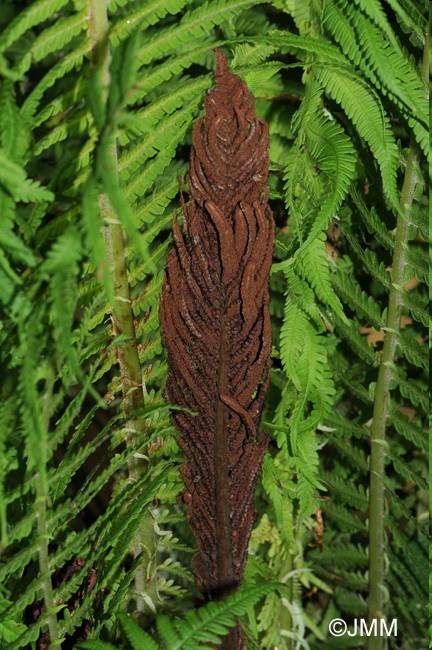 Trofofyl
Sporofyl
5. Dryopteris filix-mas – kapraď samec
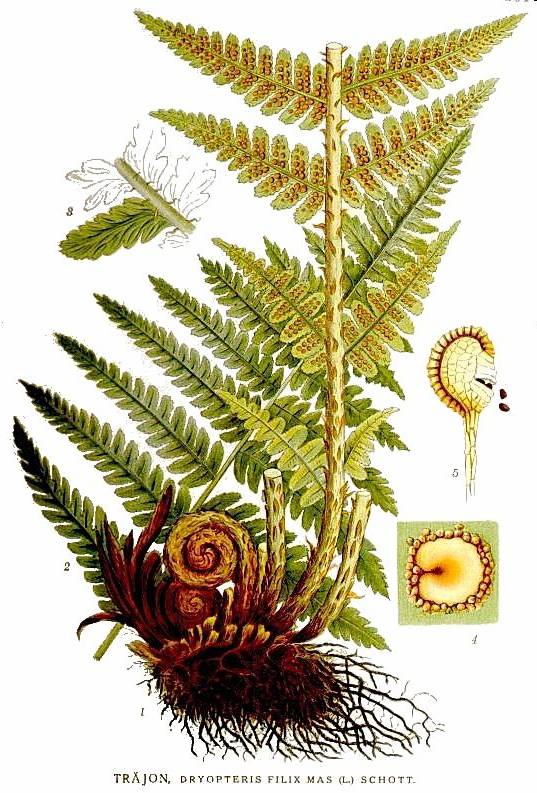 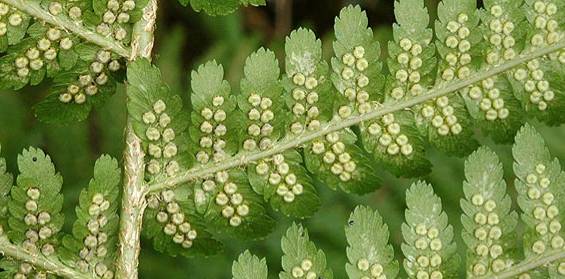 www.hlasek.com
sporangium
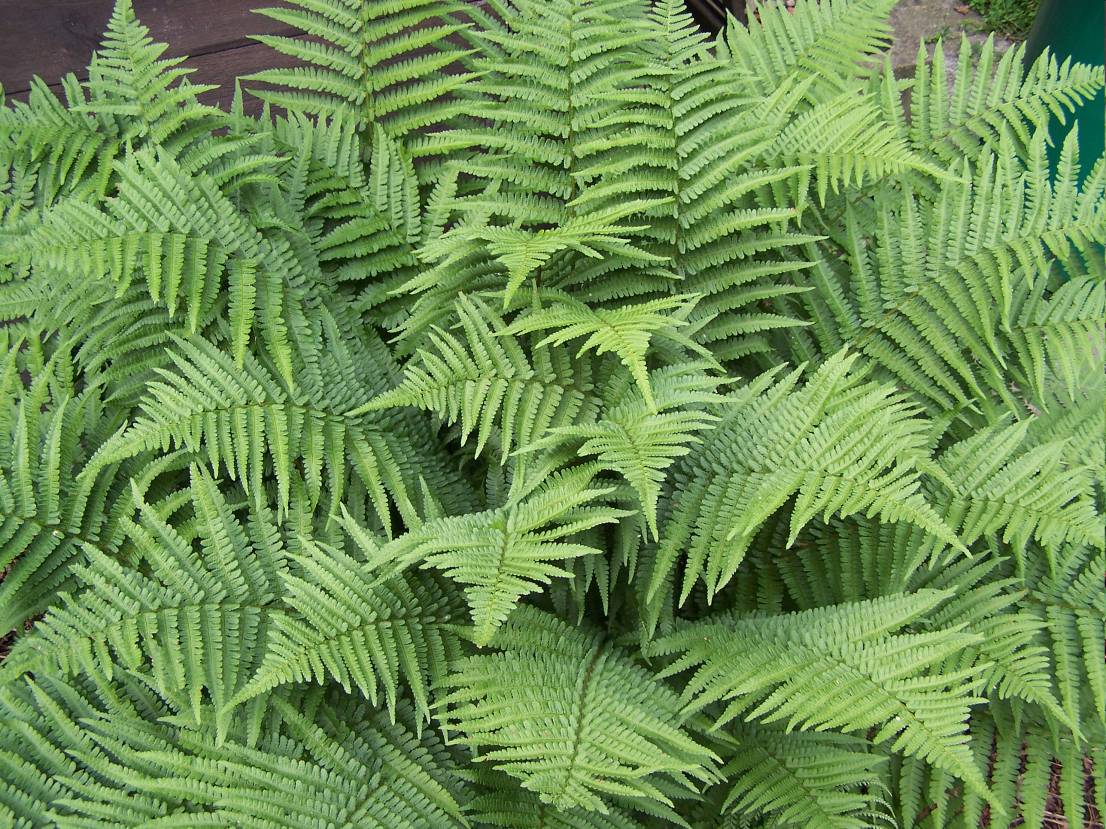 fr.academic.ru
Kupka s ledvinitou ostěrou
www.zum.de/stueber/lindman/
6., 7. Polypodium vulgare – osladič obecný
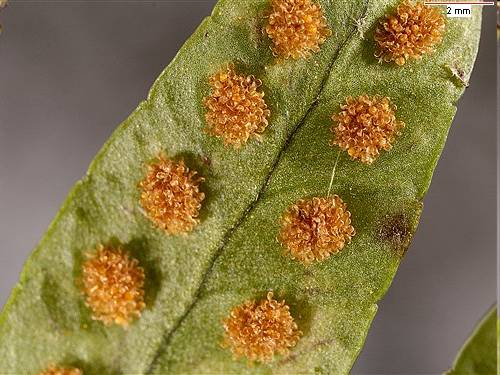 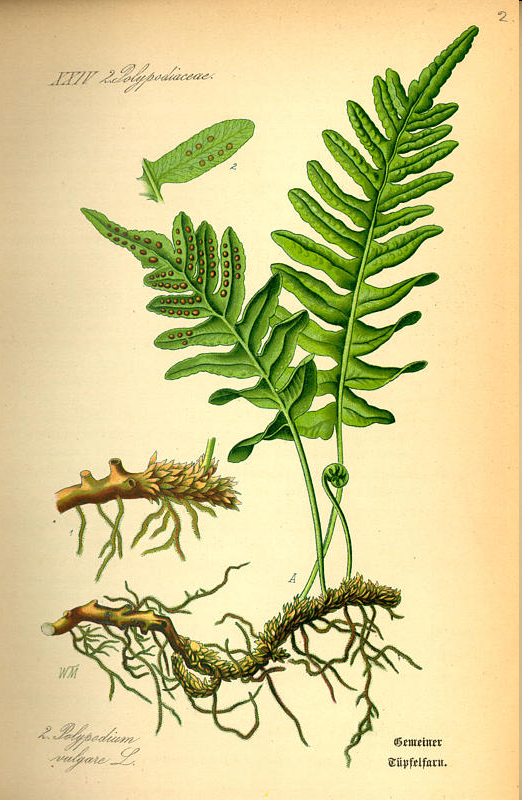 www.floralimages.co.uk
caliban.mpiz-koeln.mpg.de
stopkatá sporangia 
bez ostěry
Leptosporangiátní sporangium
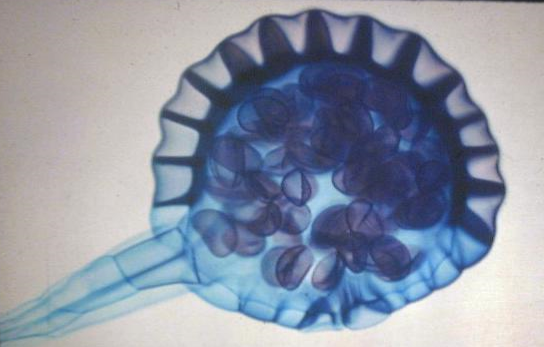 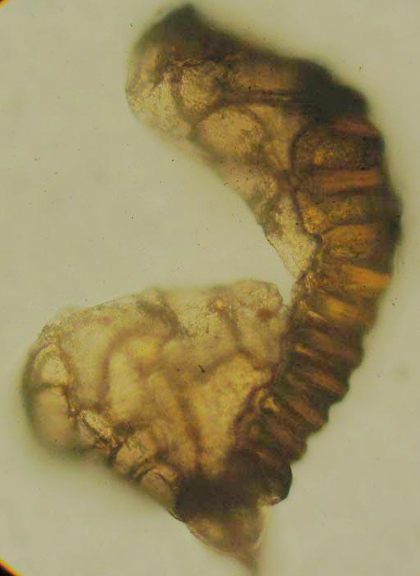 annulus
ostium
spory
plazivý oddenek
stopka
Salviniales
Nepukalkotvaré
Marsileaceae
bahenní a vodní byliny kořenující v půdě
horizontální plazivý oddenek
listy niťovité (Pilularia), nebo dlouze řapíkaté 
Pilularia globulifera (míčovka kulkonosná)- rybník Karhov (Jihl. vrchy), dříve na Třeboňsku
Marsilea quadrifolia (marsilka čtyřlistá)- celý svět, v ČR neroste
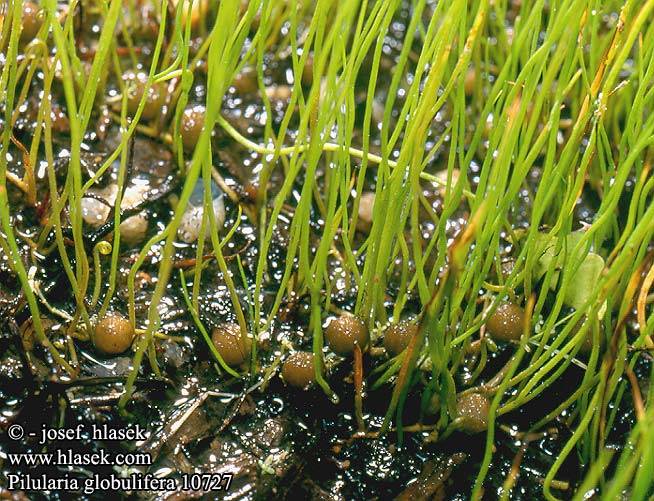 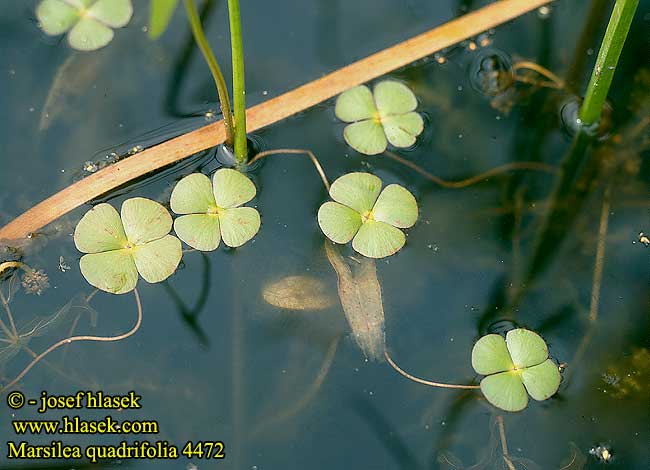 [Speaker Notes: Marsilka - stredomori, Sk, Aut, Hun, Ukr]
sori zcela uzavřené přeměněnými listovými úkrojky v tzv. sporokarpy na bázi řapíku, ty obsahují heterosporická sporangia (megasporangia a mikrosporangia)
 
 vývoj prothalií přímo ve spórách = přečkávání nepříznivých podmínek
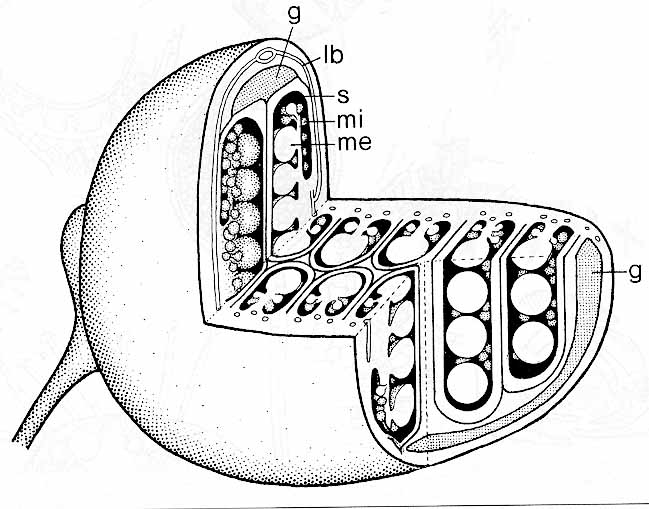 8. Marsilea quadrifolia – marsilka čtyřlistá
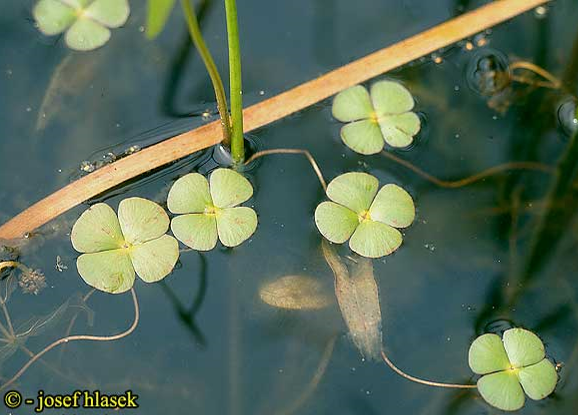 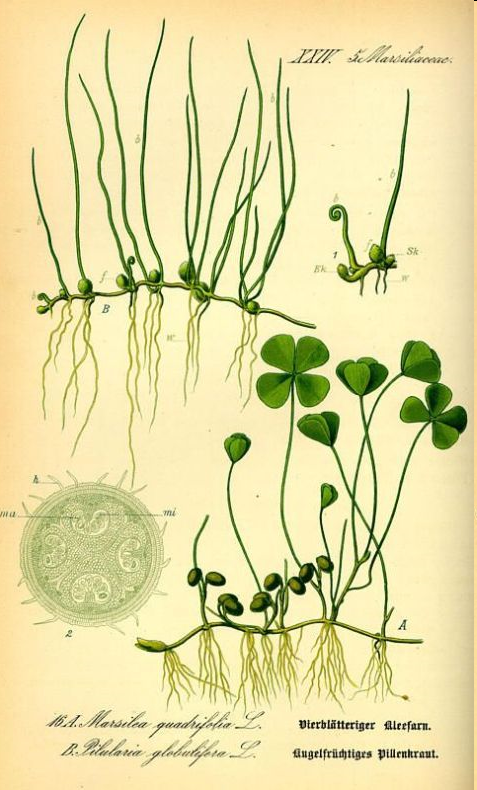 /lh3.ggpht.com/
Sporokarp
dlouze řapíkaté listy
Salviniaceae
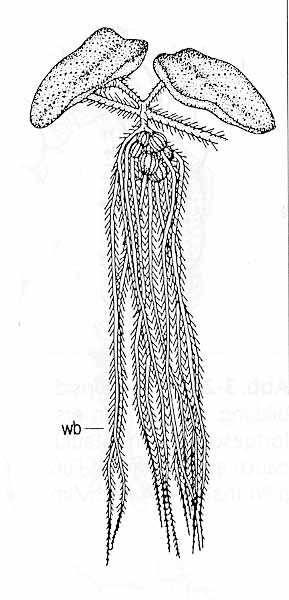 jednoleté natantní byliny
listy 2 vstřícné + rhizofyl se sporokarpy 
heterosporická sporangia 
2 typy sporokarpů - mikrosporangia (64 mikrospor)
 			nebo jen megasporangia (1 megaspora)
Salvinia natans
nepukalka vzplývající 
- vzácně na SV Moravě
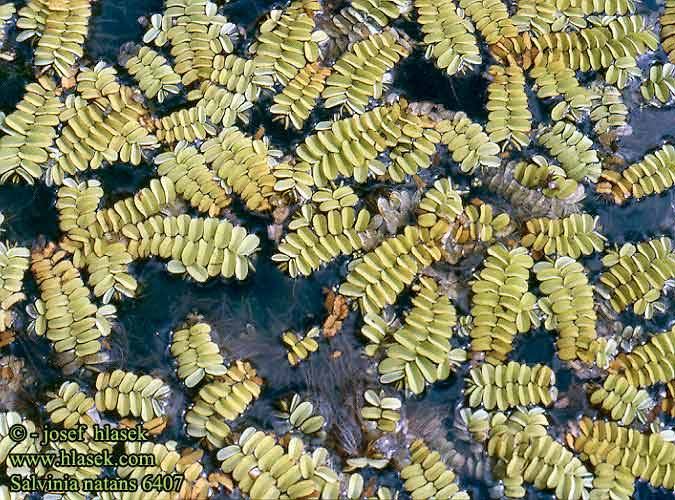 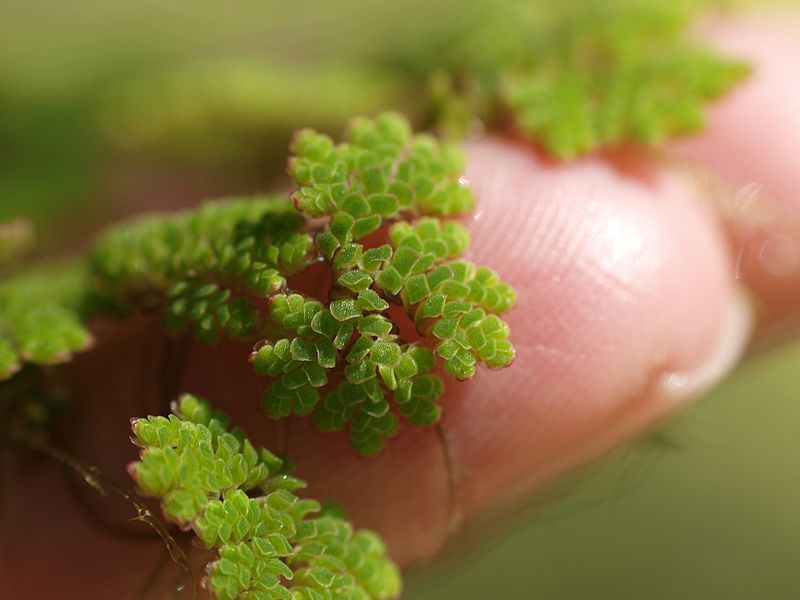 Azolla caroliniana (azola karolínská) - drobná akvarijní rostlina z tropů, vzácně zplaňuje v Evropě
upload.wikimedia.org
9., 10. Salvinia natans – nepukalka vzplývající
Listy po třech 
– dva vzplývavé, třetí přeměněn na kořenová vlákna
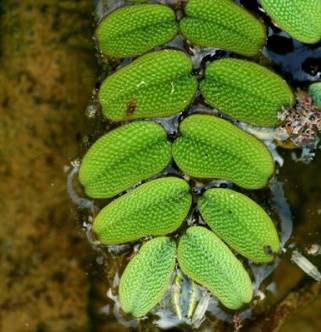 Diferencované sporokarpy 
– obsahují jen mikro- nebo jen megasporangia
www.afloredeau.fr/
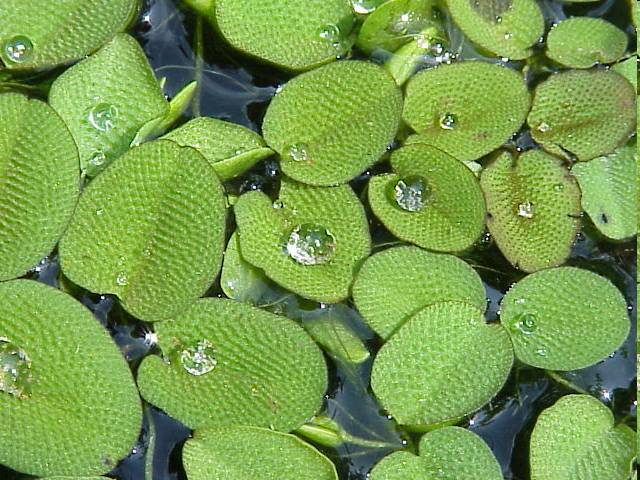 www.mobot.org
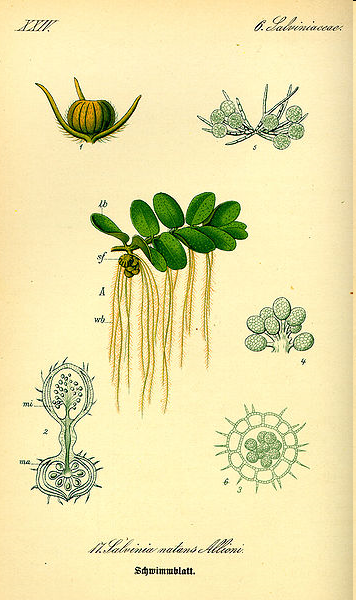 sporokarpy
commons.wikimedia.org
Úkoly
prothalium
habitus

 Asplenium trichomanes
(sleziník červený)
 habitus (tvar kupek!)

 Phyllitis scolopendrium
(jelení jazyk celolistý) 
habitus

 Matteuccia struthiopteris
(pérovník pštrosí)
 sporofyl
trofofyl

 Dryopteris filix-mas
(kapraď samec)
 habitus (tvar kupek

 Polypodium vulgare
(osladič obecný)
habitus (tvar kupek!)
výtrusnicové kupky (B)

 Marsilea quadrifolia
(marsilka čtyřlistá)
habitus

 Salvinia natans
(nepukalka vzplývající)
habitus
mikrosporokarpy s mikrosporangii (M)